ΑΣΦΑΛΕΙΑ ΣΤΟ ΔΙΑΔΙΚΤΥΟ
ΈΝΑ ΚΟΜΙΚ
 
ΜΕ ΘΕΜΑ

ΤΑ ΠΡΟΣΩΠΙΚΑ ΔΕΔΟΜΕΝΑ
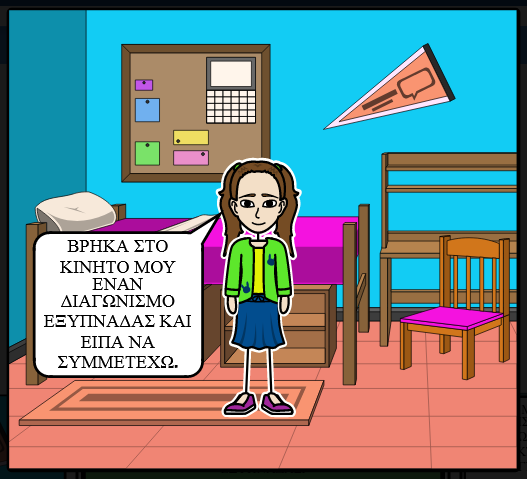 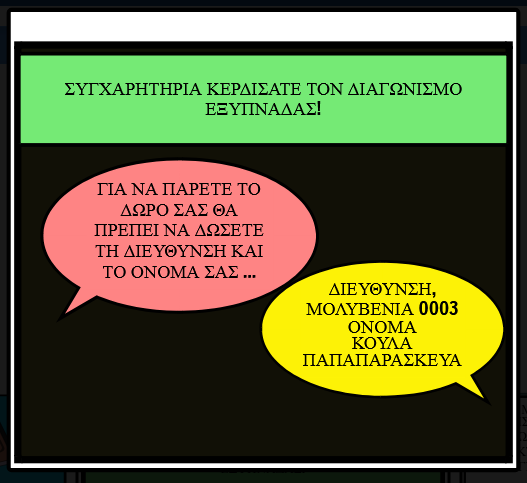 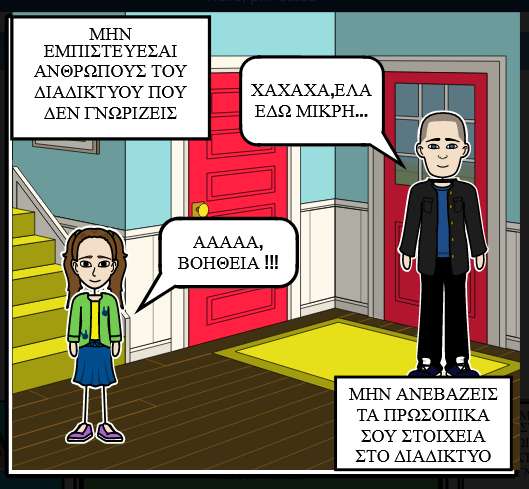 ΕΝΗΜΕΡΩΣΟΥ…
ΖΗΤΑ ΒΟΗΘΕΙΑ…
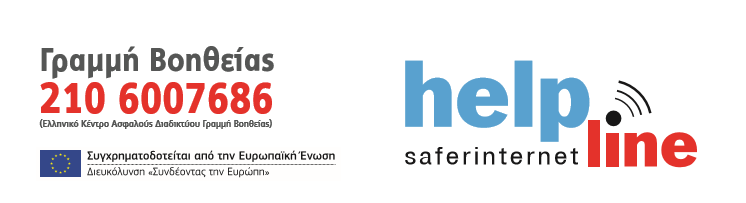